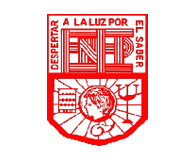 MARIAN LEONOR CEPEDA LEOS
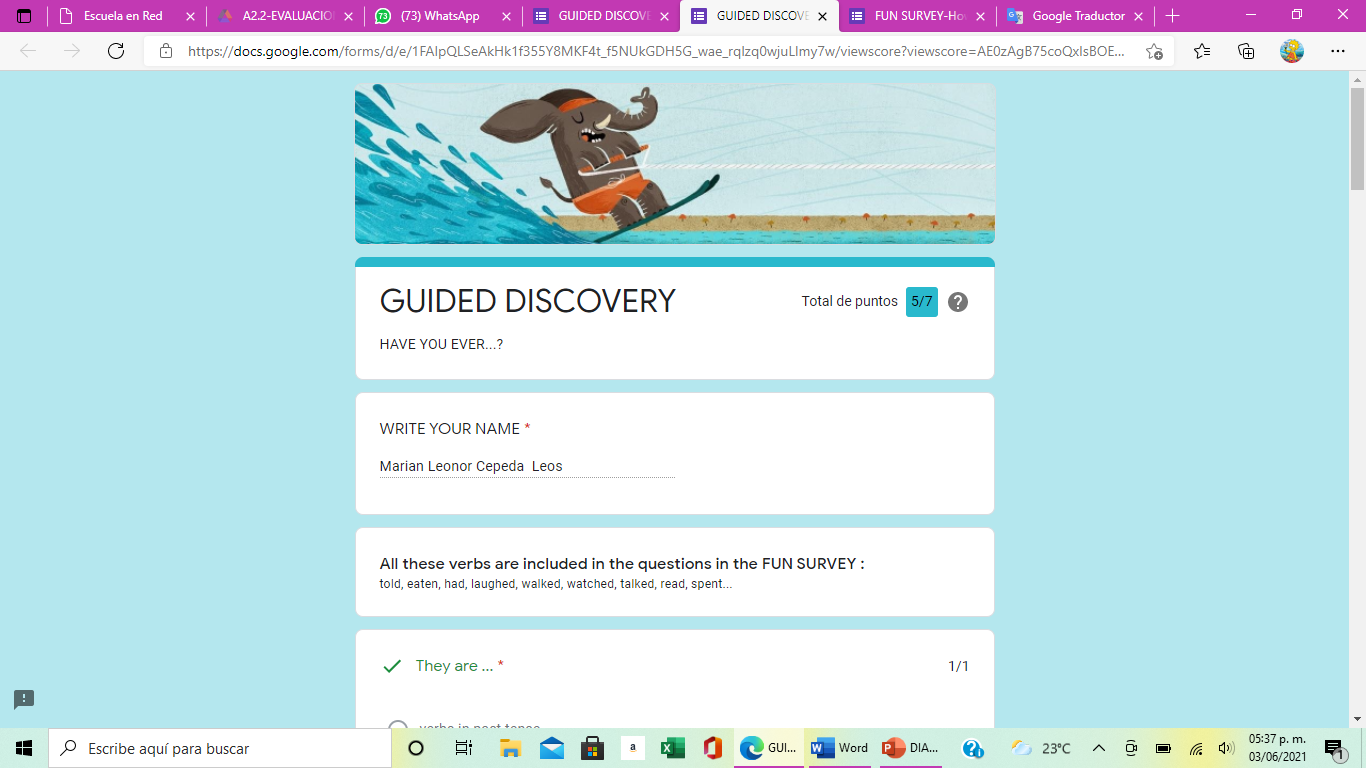 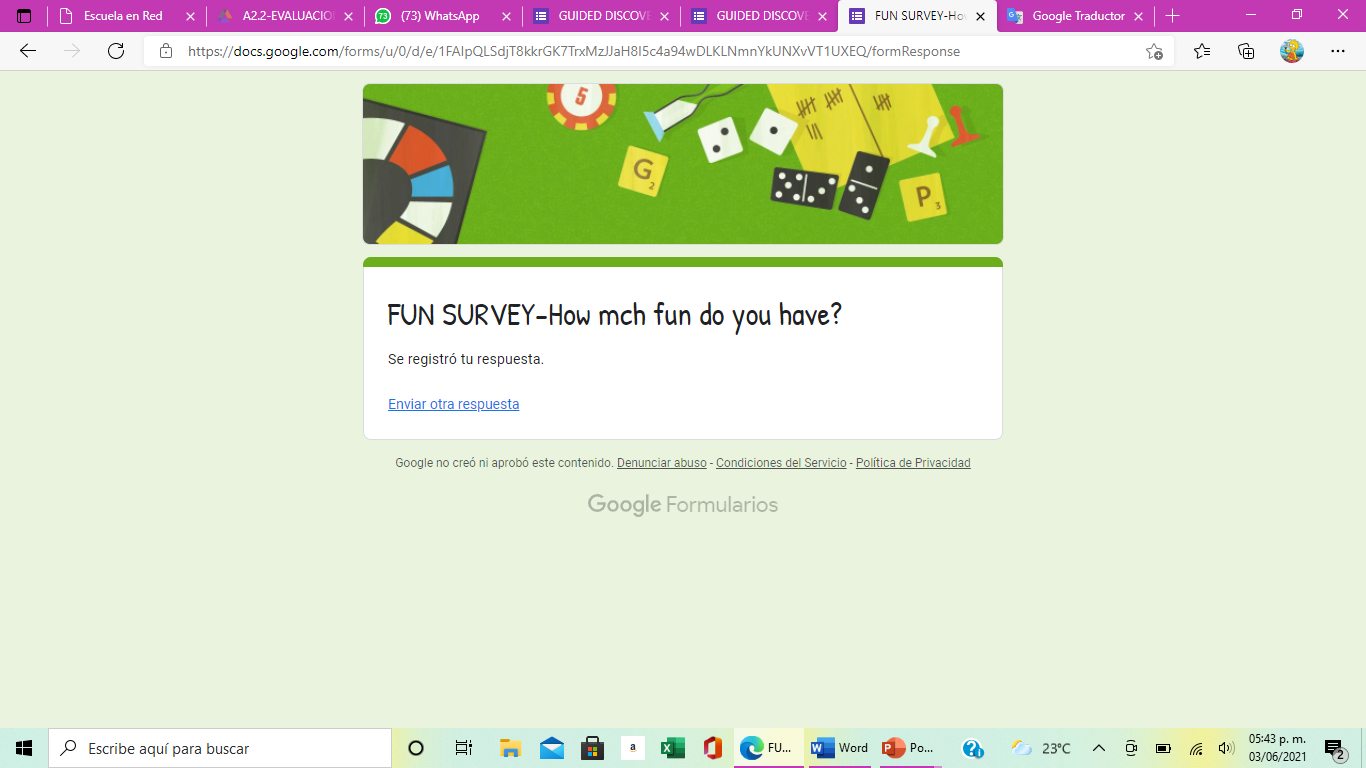